Chongqing University of Technology
ATAI
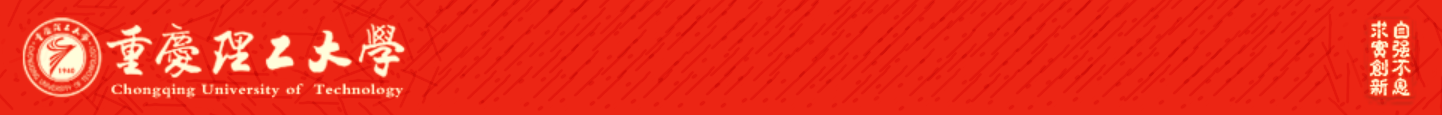 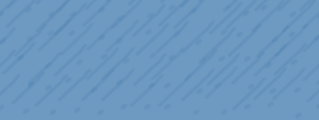 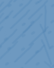 Advanced Technique of Artificial  Intelligence
Chongqing University of Technology
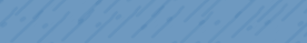 Fine-Tuning Pre-trained Language Model with Weak Supervision:
A Contrastive-Regularized Self-Training Approach
Yue Yu∗ Simiao Zuo∗ Haoming Jiang Wendi Ren Tuo Zhao Chao Zhang
Georgia Institute of Technology, Atlanta, GA, USA
{yueyu,simiaozuo,jianghm,wren44,tourzhao,chaozhang}@gatech.edu
2021.7.4  •  ChongQing
Reported by Lele  Duan
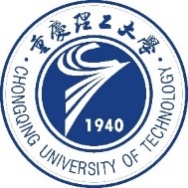 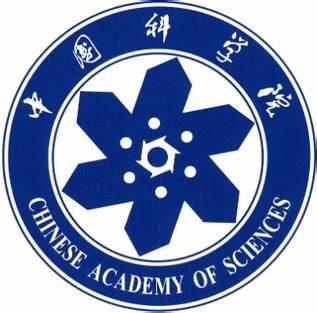 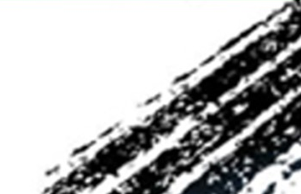 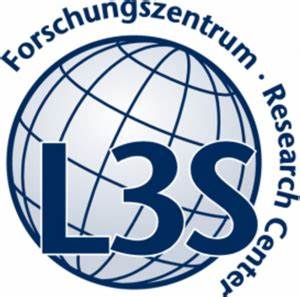 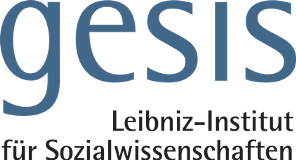 Code & dataset:https://github.com/yueyu1030/COSINE
Chongqing University of Technology
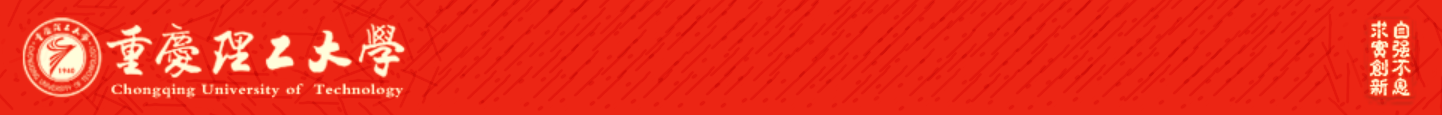 ATAI
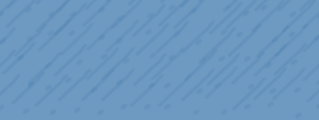 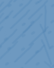 Advanced Technique of Artificial  Intelligence
Chongqing University of Technology
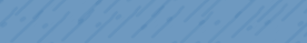 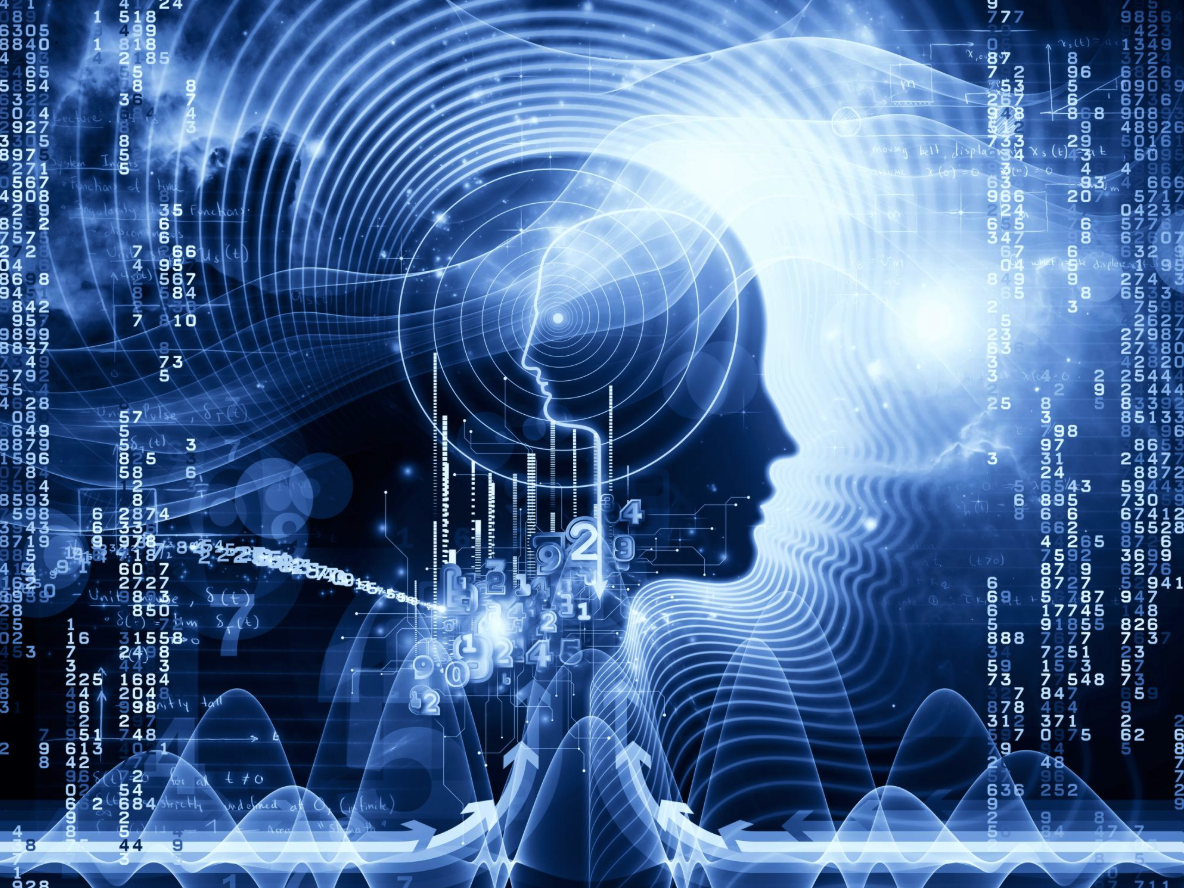 1.Background
2.Method
3.Experiments
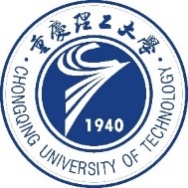 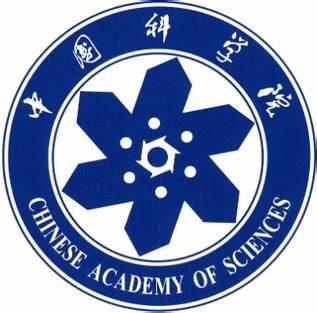 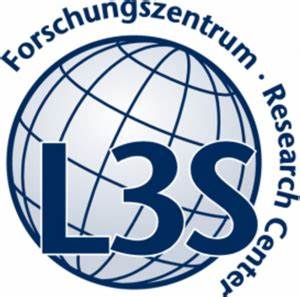 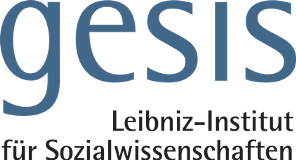 Background
Fine-tuned pre-trained language models (LMs) require excessive labeled data in the fine-tuning stage 
Scarcity.
Overfitting.
We study the problem of fine-tuning pre-trained LMs using only weak supervision, without any labeled data.
Augmenting the training set with unlabeled data by generating pseudo-labels.
Improves the models’ generalization power.
Resolves the limited coverage issue.
 Error propagation.
We propose a new algorithm COSINE that fine-tunes pre-trained LMs with only weak supervision.
Generating pseudo-labels to augmenting the training set .
Leverages both weakly labeled and unlabeled data.
Suppresses label noise via contrastive self-training.
Method
Over view
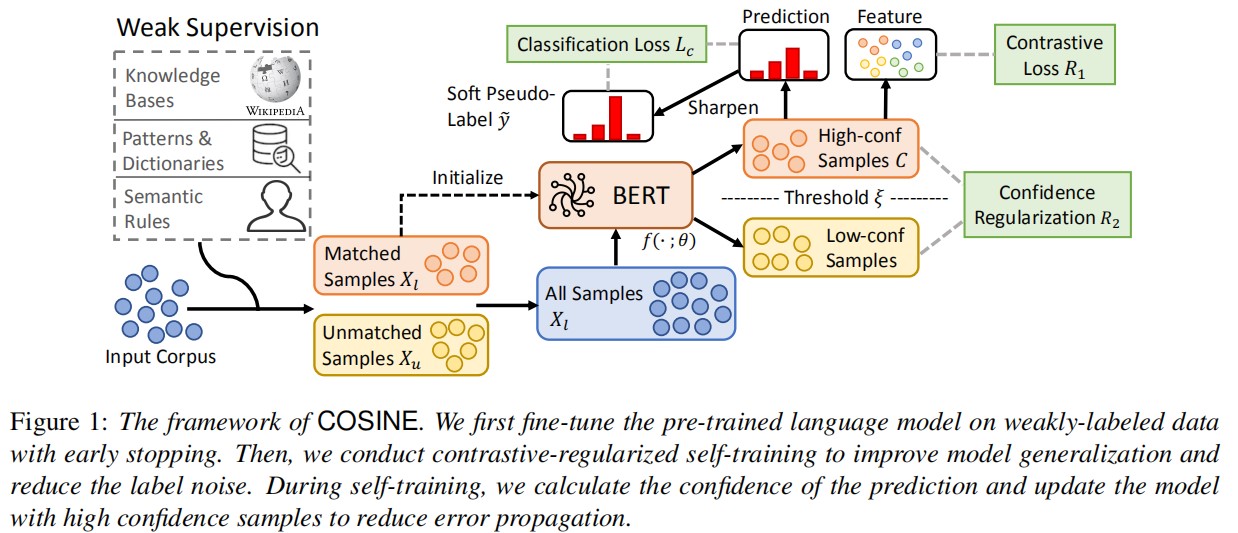 Method
Initialization with Weakly-labeled Data.
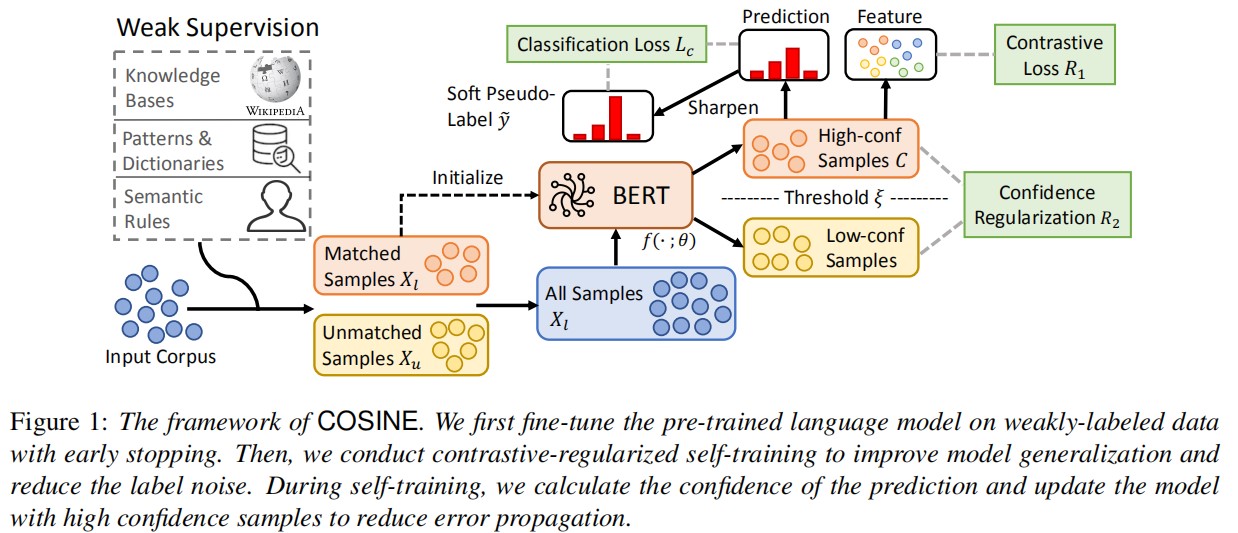 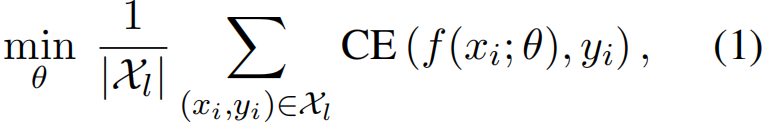 Method
Contrastive Self-training with All Data.
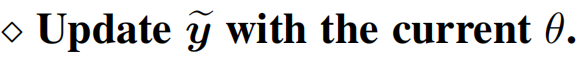 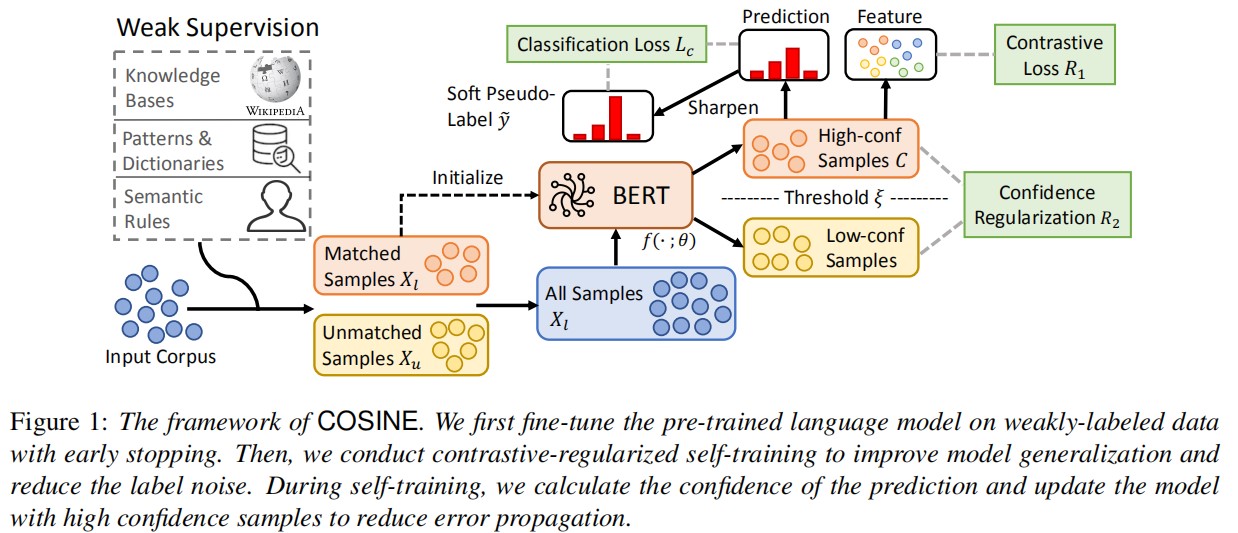 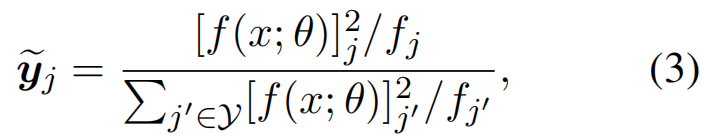 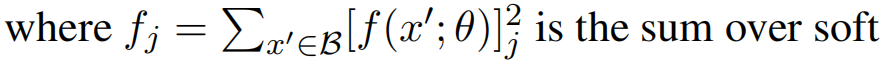 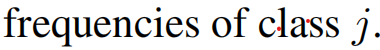 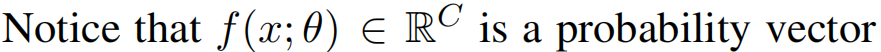 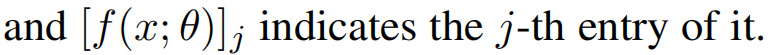 Method
Contrastive Self-training with All Data.
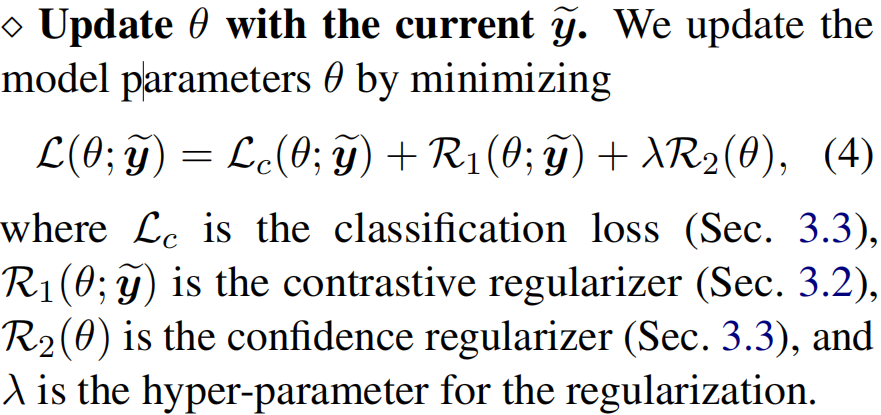 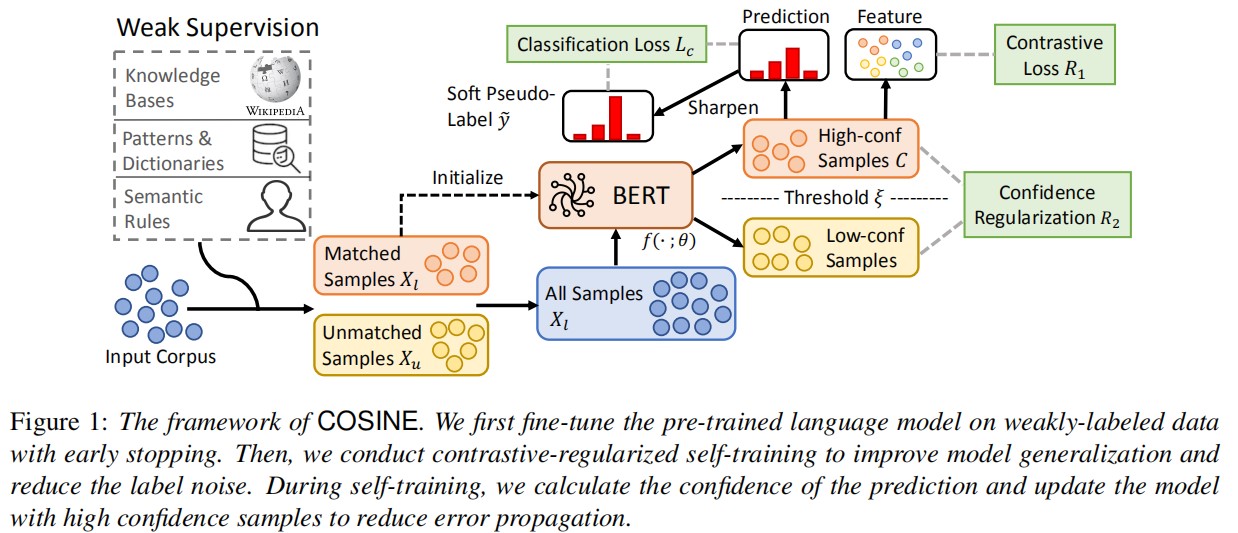 Method
Contrastive Learning on Sample Pairs
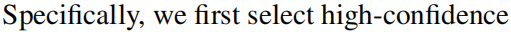 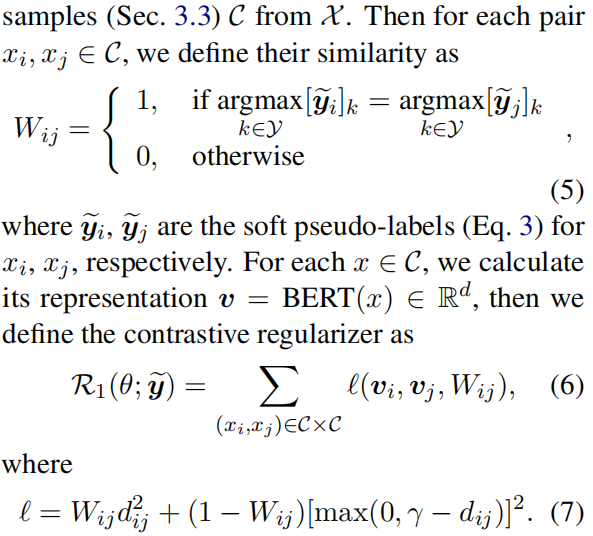 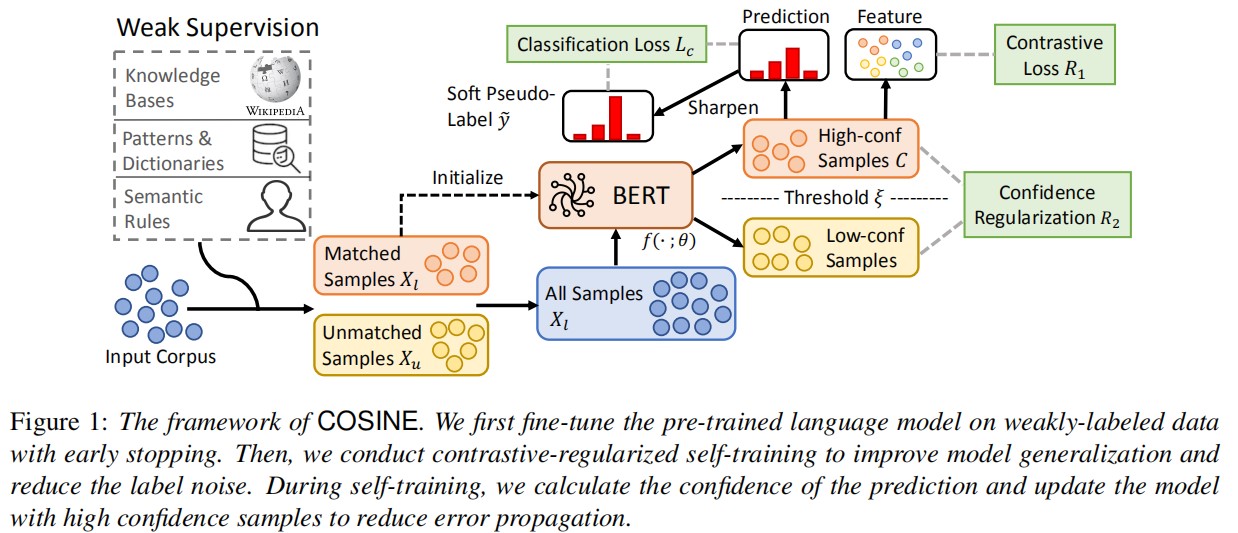 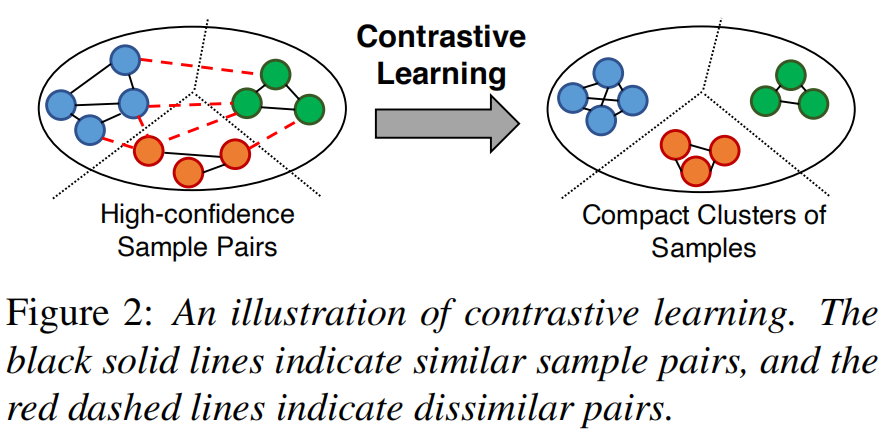 Method
Confidence-based Sample Reweighting and Regularization
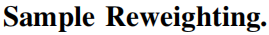 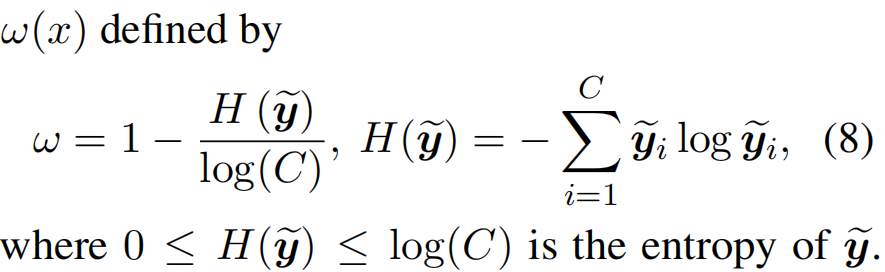 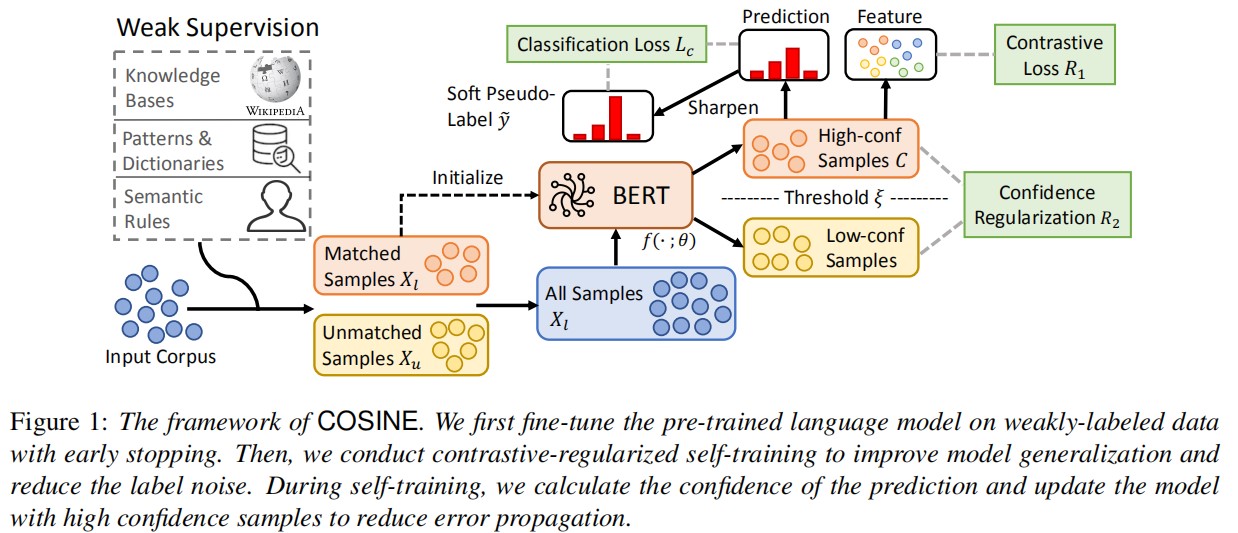 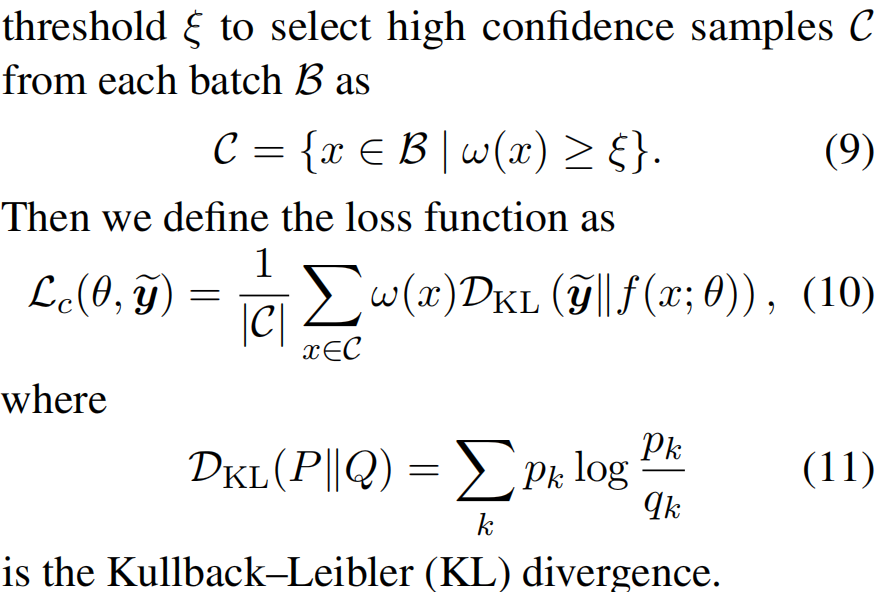 Method
Confidence-based Sample Reweighting and Regularization
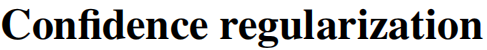 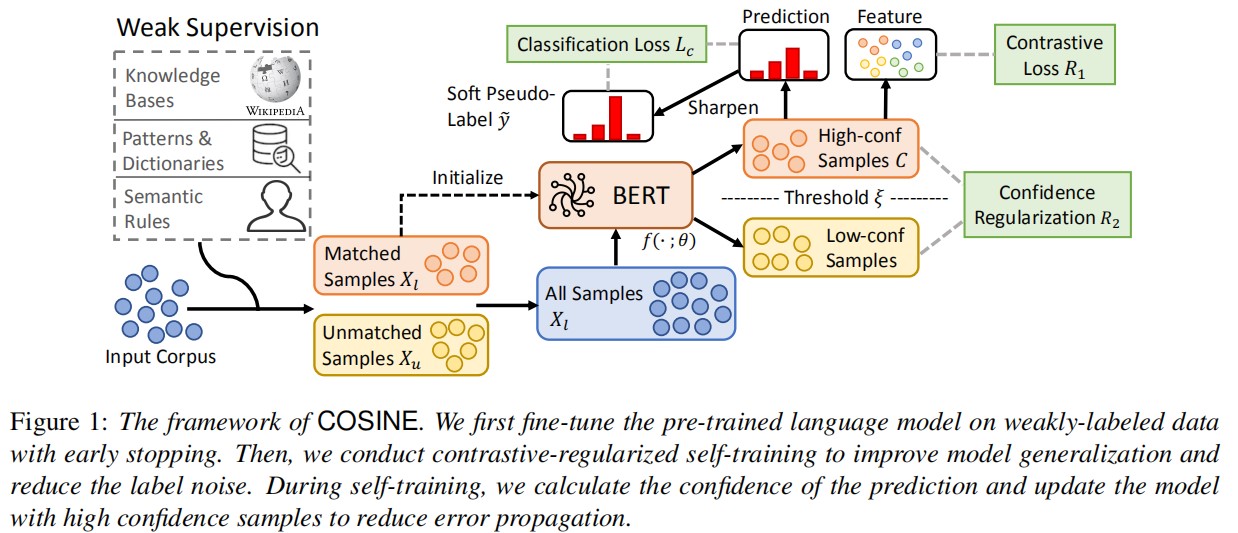 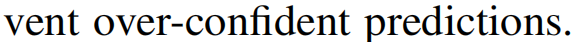 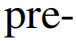 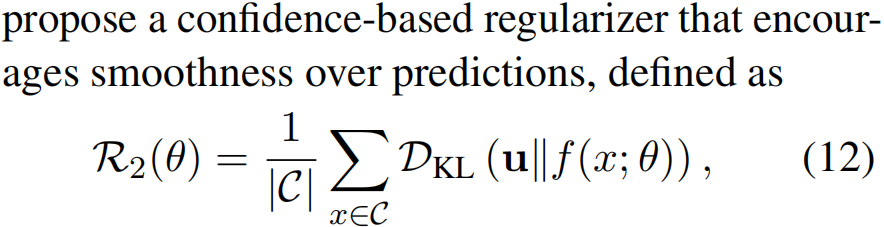 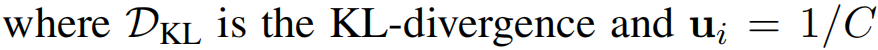 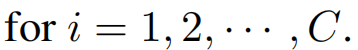 Experiment
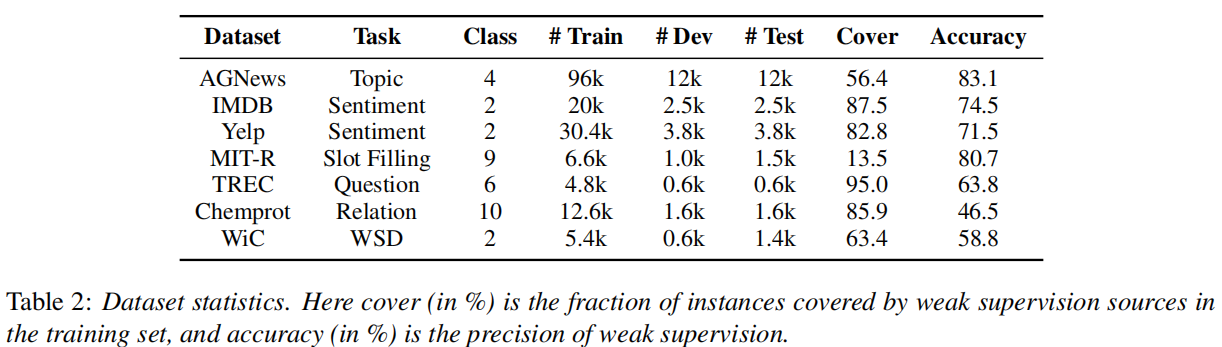 Experiment
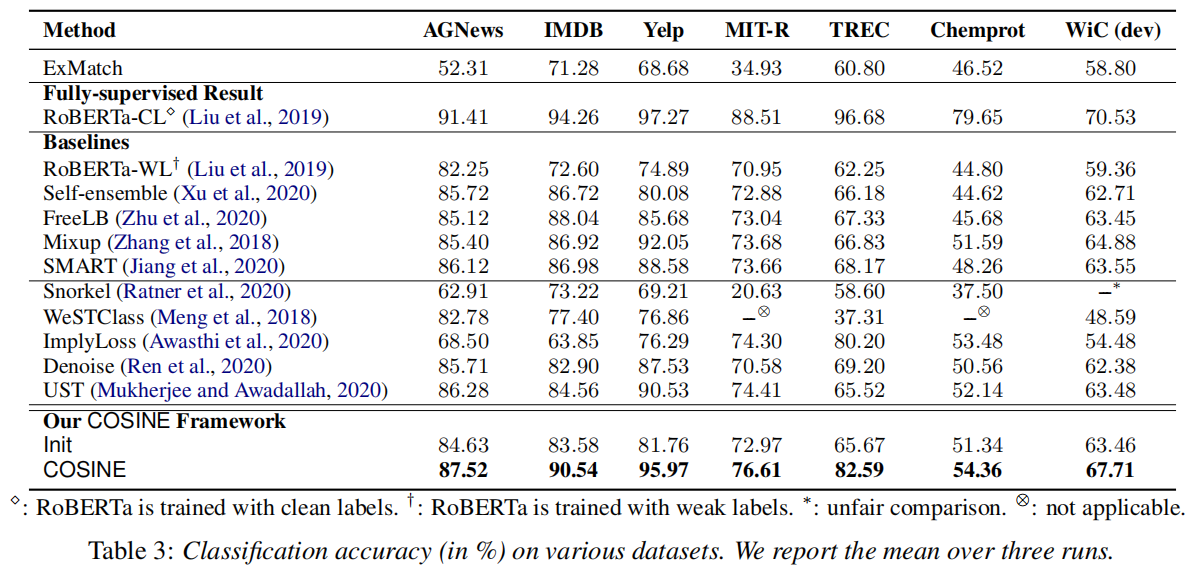 Experiment
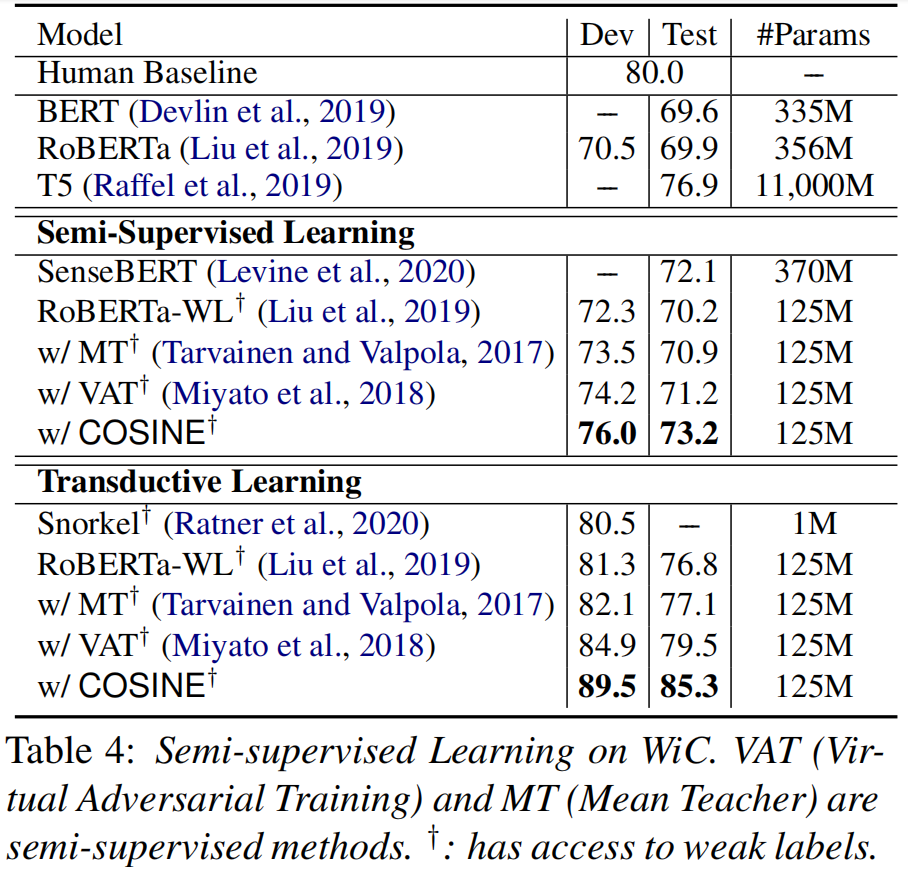 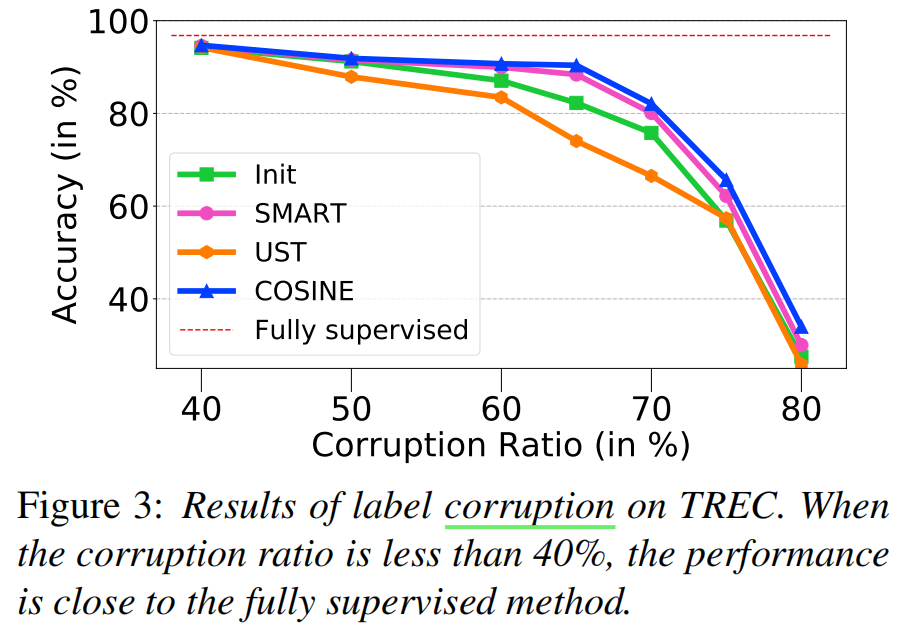 Experiment
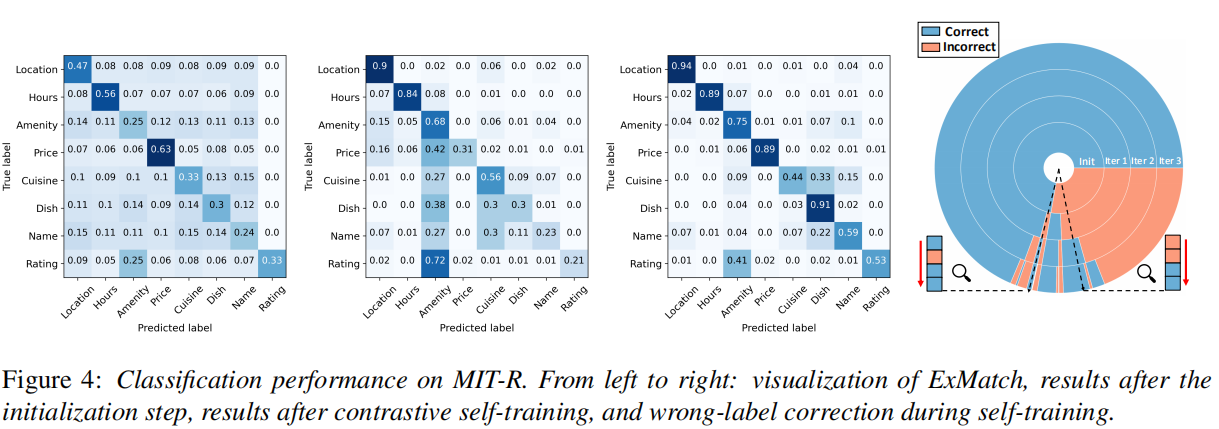 Experiment
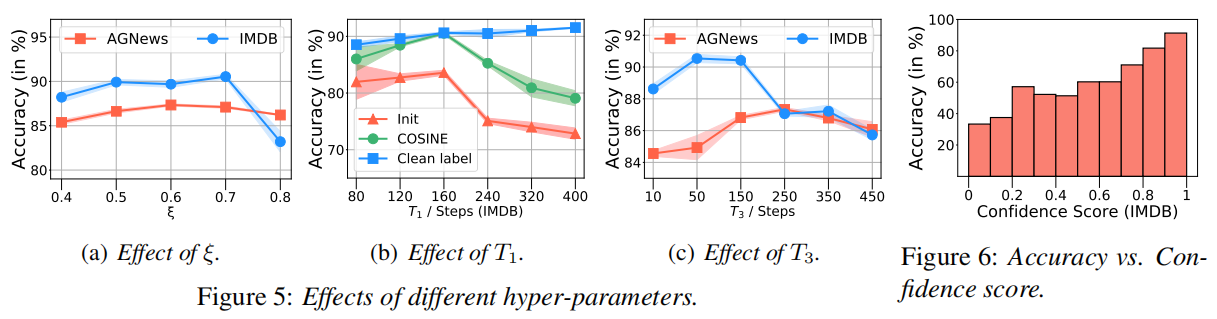 Experiment
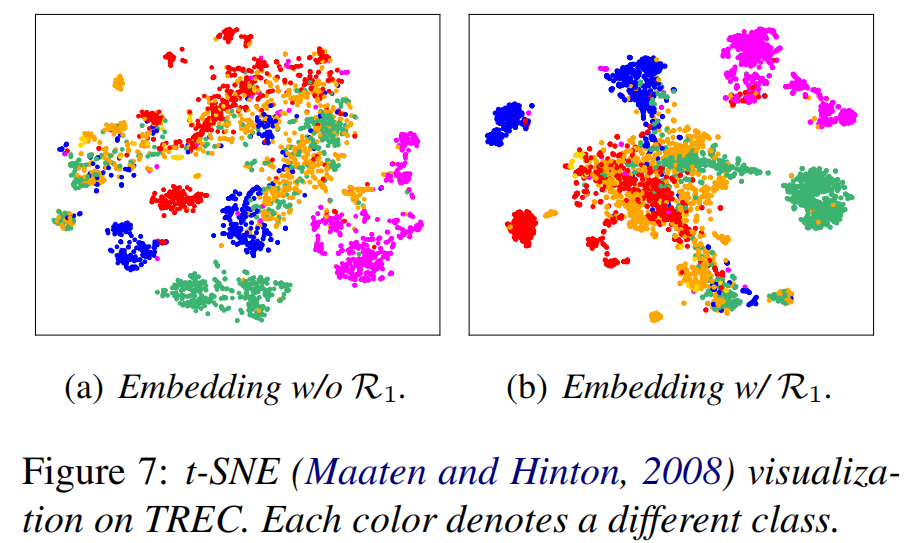 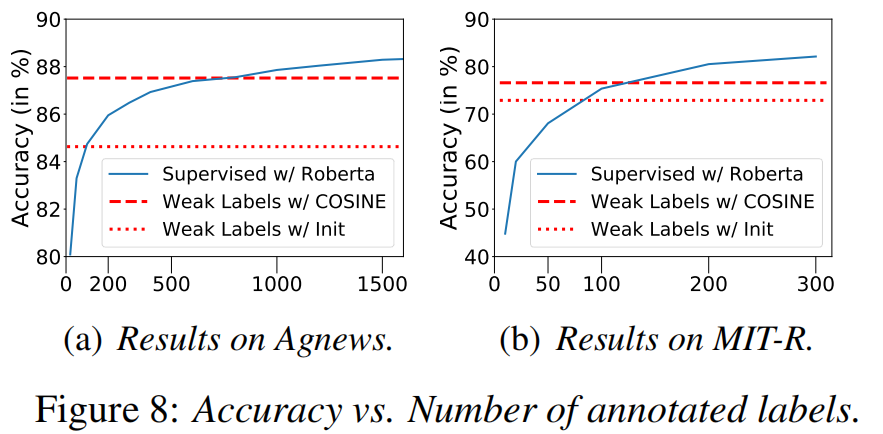 Experiment
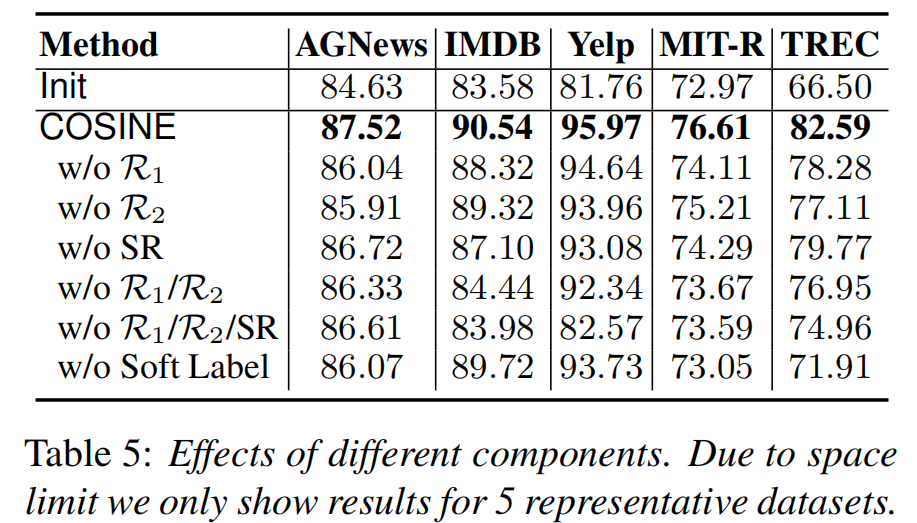 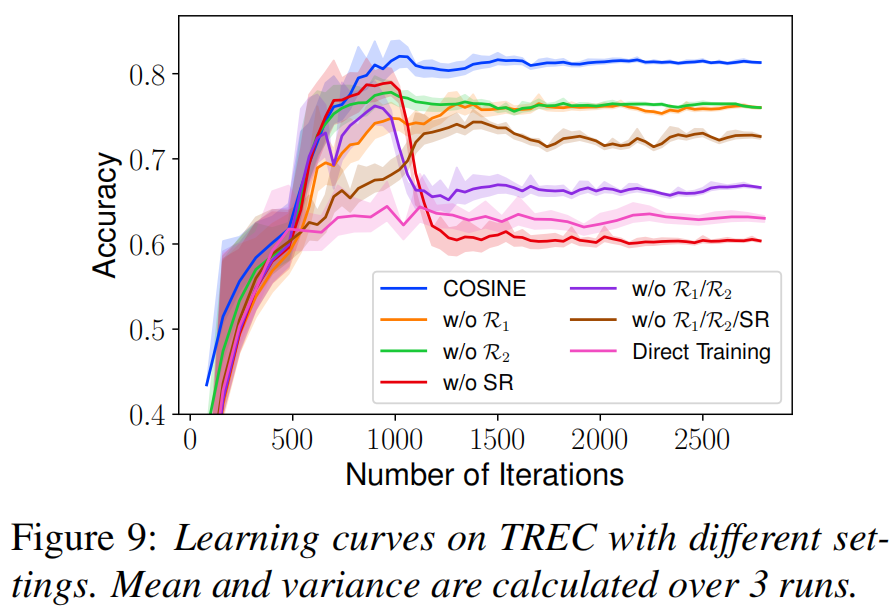 Chongqing University of Technology
ATAI
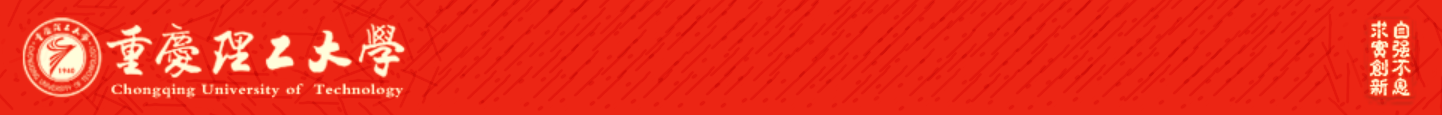 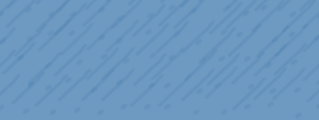 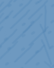 Advanced Technique of Artificial  Intelligence
Chongqing University of Technology
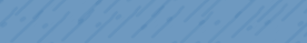 Thank you!
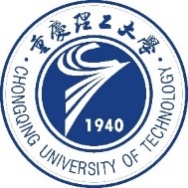 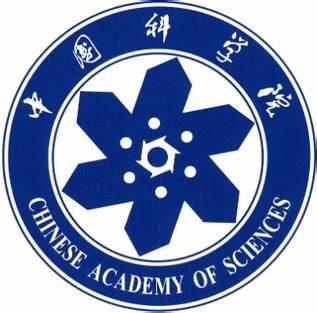 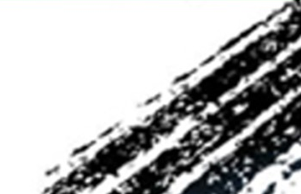 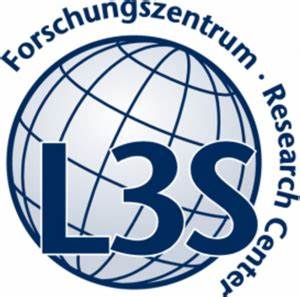 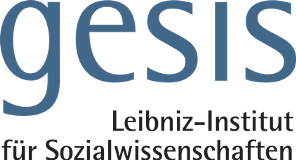